УРОК-КОНФЕРЕНЦИЯ«Энергетика Москвы. Энергосберегающие технологии»
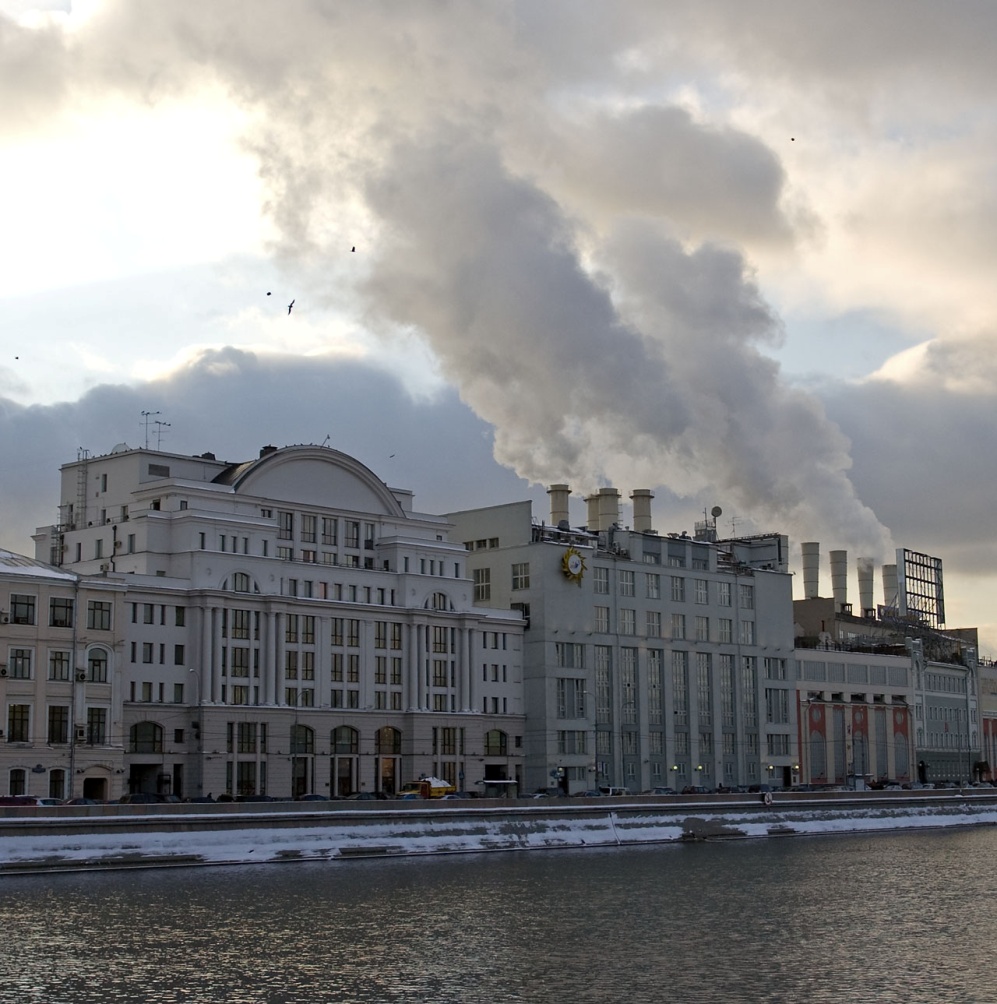 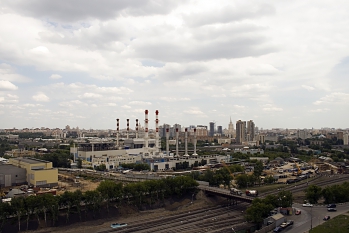 «Энергия» (от греческого слова energeia) в    переводе на русский язык означает «движение», «деятельность». Под энергией понимают способность системы совершать работу или передавать теплоту.
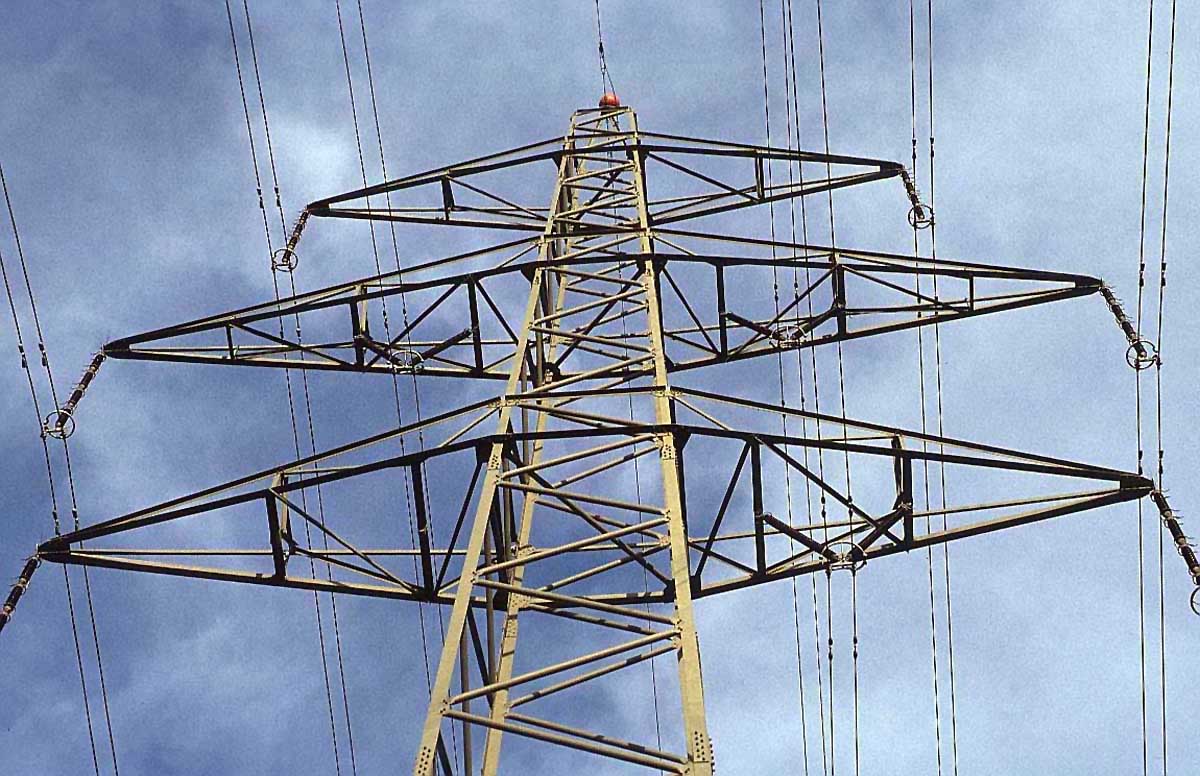 ПЕРВЫЕ ЭНЕРГЕТИЧЕСКИЕ РЕСУРСЫ
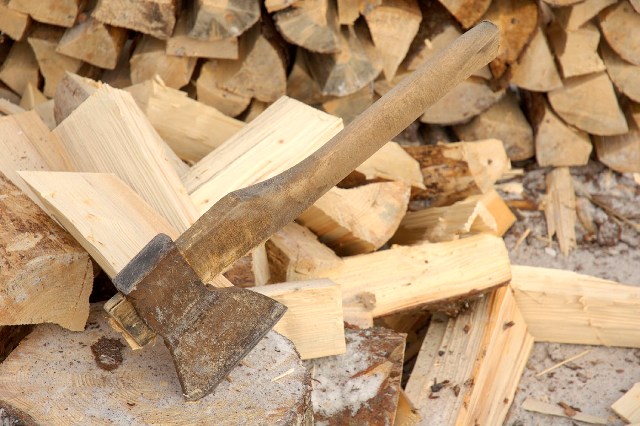 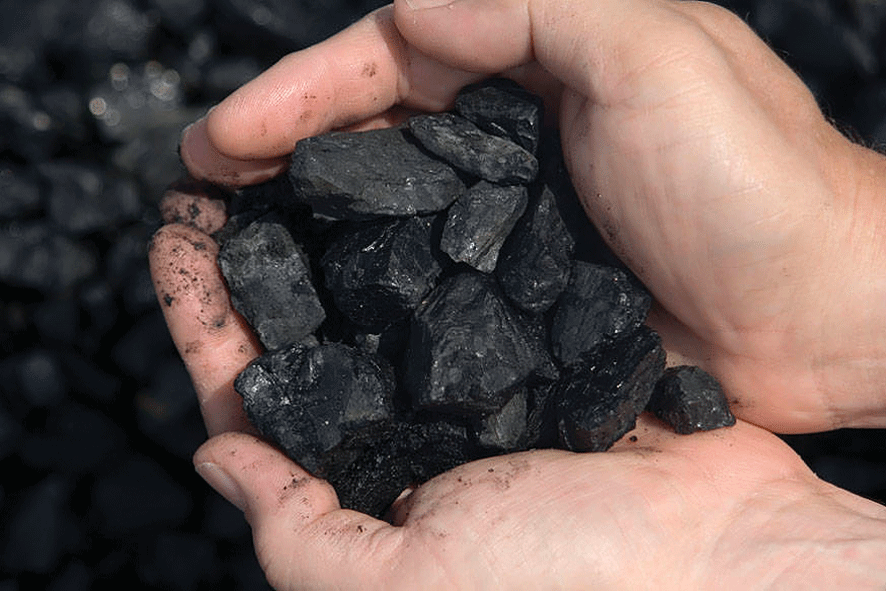 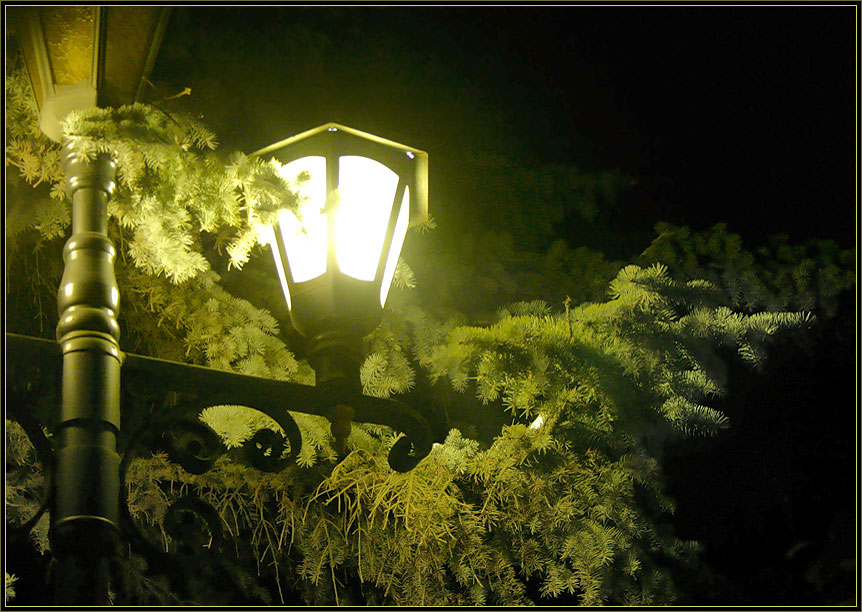 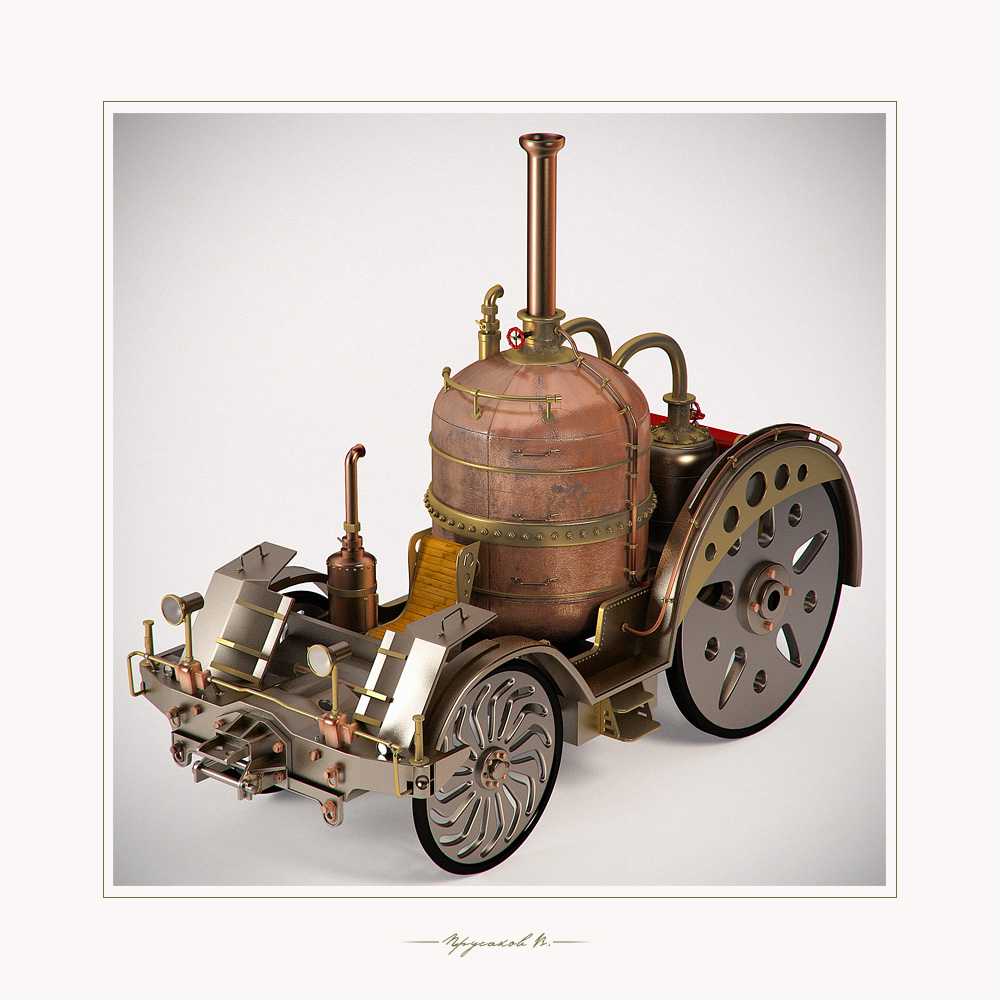 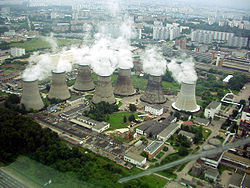 ТЭЦ-21 — предприятие энергетики московской энергосистемы, расположенное на северо-западе Москвы (промышленная зона Коровино). Станция имеет электрическую мощность 1800 МВт, являясь, таким образом, крупнейшим производителем тепла в Европе.
   Для компенсации ущерба, наносимого окружающей среде работой ТЭЦ, действует ряд специальных мероприятий, благодаря которым с 2004 по 2008 год удалось в 5 раз снизить объёмы выбросов оксидов азота в атмосферу.
Природный газ сегодня – наиболее экологически чистое топливо.
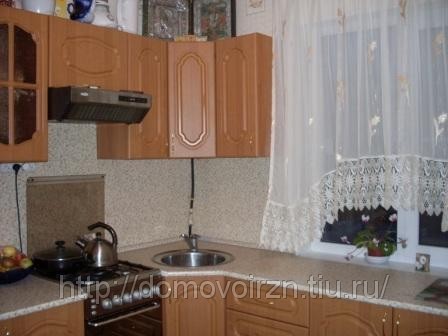 Франция
ГИДРОЭНЕРГЕТИКА
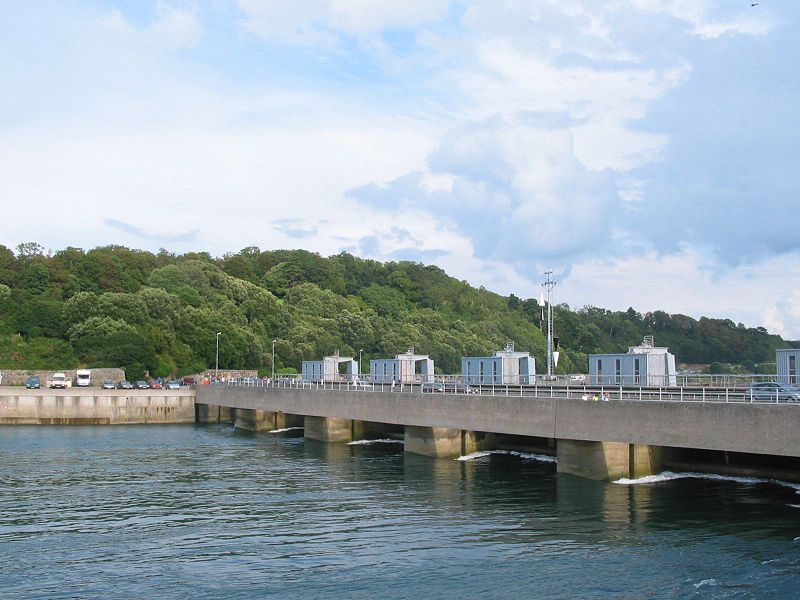 Гидроэнергетика.МОСКВА.
В нашем городе работает Сходненская ГЭС— гидроэлектростанция в составе канала имени Москвы на северо - западе Москвы. Одна из электростанций канала.
    ГЭС построена в 1939 по деривационной схеме, используя перепад высот между Химкинским водохранилищем и рекой Сходней.
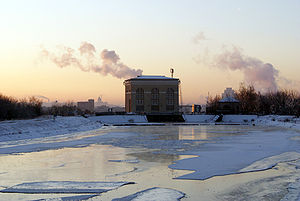 Германия
ВЕТРОЭНЕРГЕТИКА
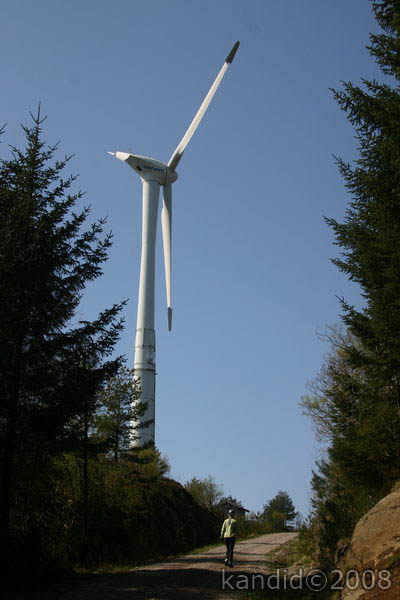 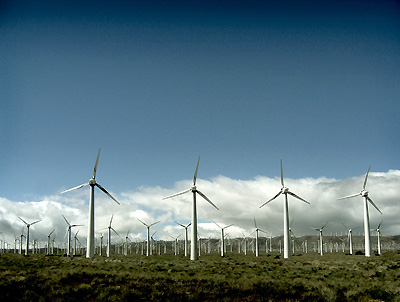 ИСЛАНДИЯ
ГЕОТЕРМАЛЬНАЯ ЭНЕРГИЯ
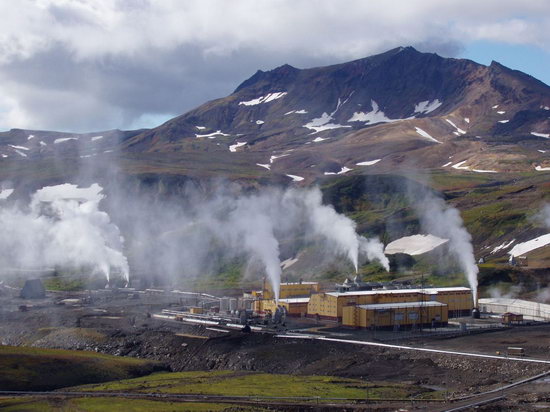 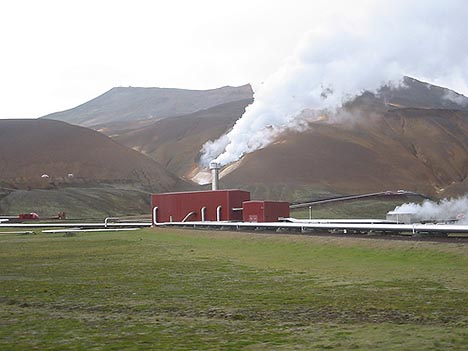 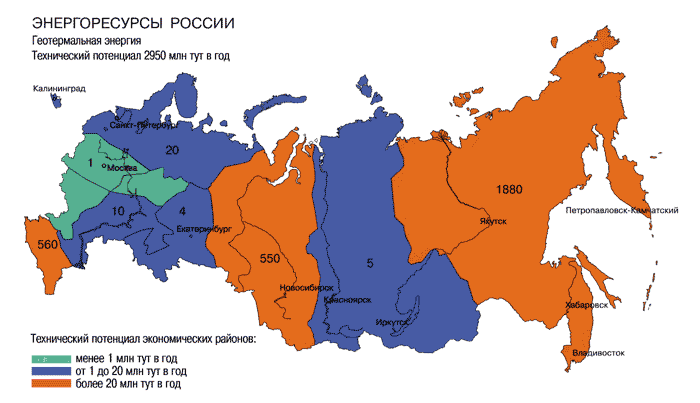 ГЕОТЕРМАЛЬНАЯ ЭНЕРГИЯ.Россия.
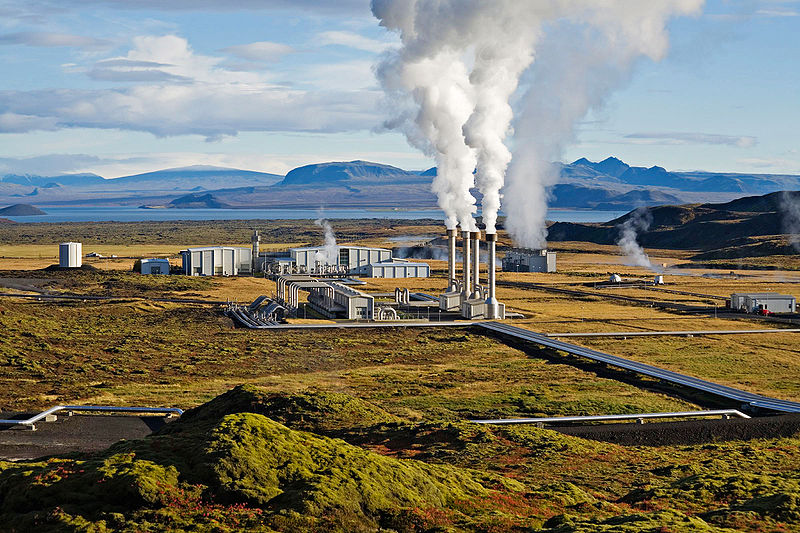 В нашей стране перспективы увеличения применения геотермальной энергии есть только в отдельных местах. Особенно актуальным представляется использование геотермальной энергии в отдаленных регионах России, в частности, на Камчатке.
Япония
ЭНЕРГИЯ СОЛНЕЧНОГО СВЕТА
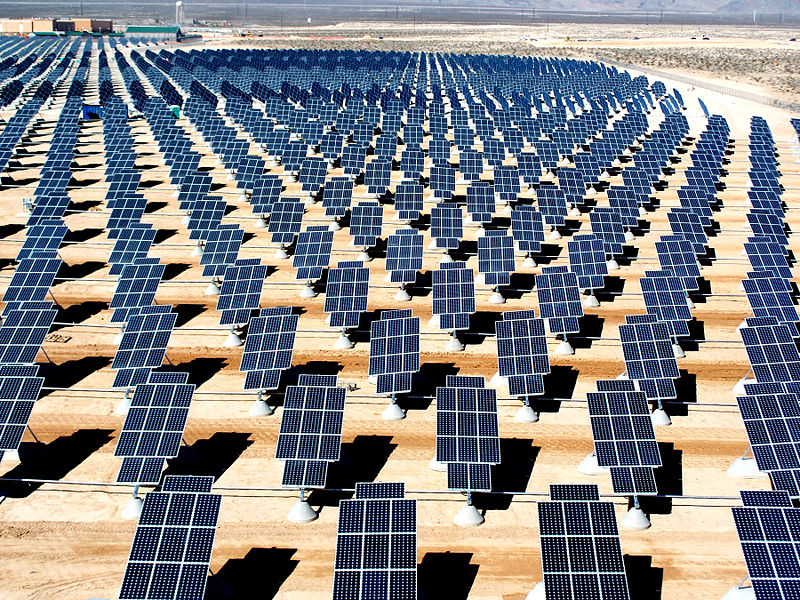 Россия
ВОДОРОДНАЯ ЭНЕРГЕТИКА
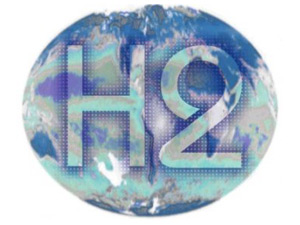 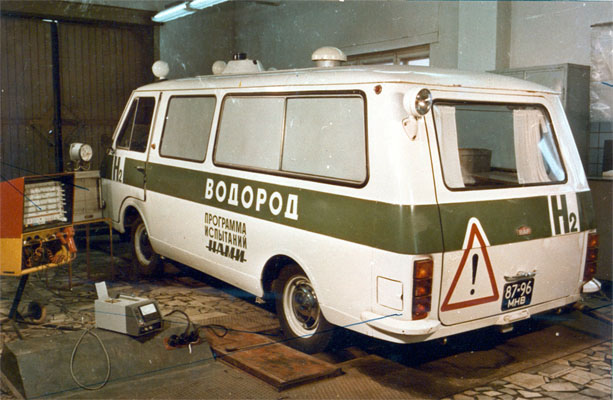 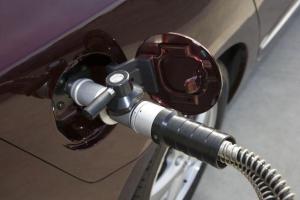 ЭНЕРГОСБЕРЕГАЮЩИЕ ЛАМПЫ
Лампы накаливания дешевле и привычнее.Вот только гораздо меньше служат, «поедают» гораздо больше энергии и неожиданно  перегорают от скачка напряжения или частых включений/выключений.
Энергосберегающая лампа потребляетв несколько раз меньше электричества,чем обычная лампа, при той же светоотдаче.
Используйте скороварки. Они позволяют экономить время
 на приготовление пищи и электроэнергию.
Не используйте конфорки электроплит для обогрева помещений – это малоэффективно и опасно.
Для нагрева небольшого количества воды пользуйтесь электрочайником, при этом кипятите в нем воды столько, сколько ее нужно в данный момент.
Своевременно очищайте внутреннюю поверхность чайников от накипи. Слой накипи существенно увеличивает расход электроэнергии.
Используйте светорегуляторы и специальные датчики, которые автоматически выключают свет, если в помещении никого нет, 
и включают его при появлении человека.
УХОДЯ, ГАСИТЕ СВЕТ!